Mon séjour à Marseille
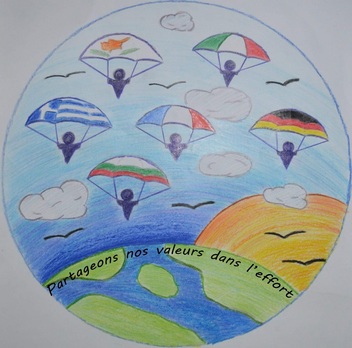 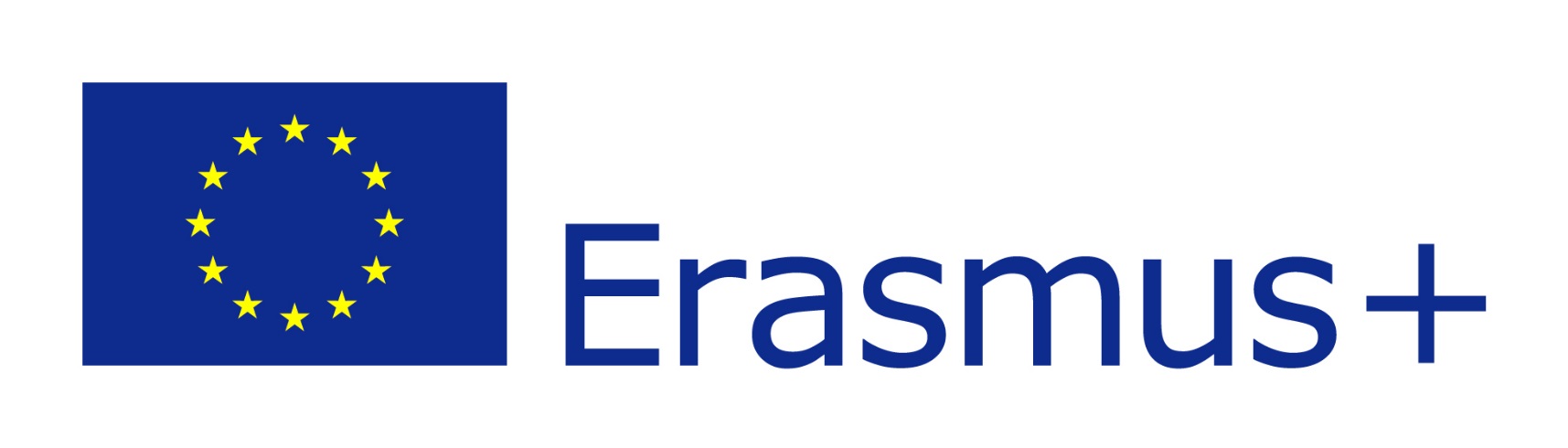 Le voyage
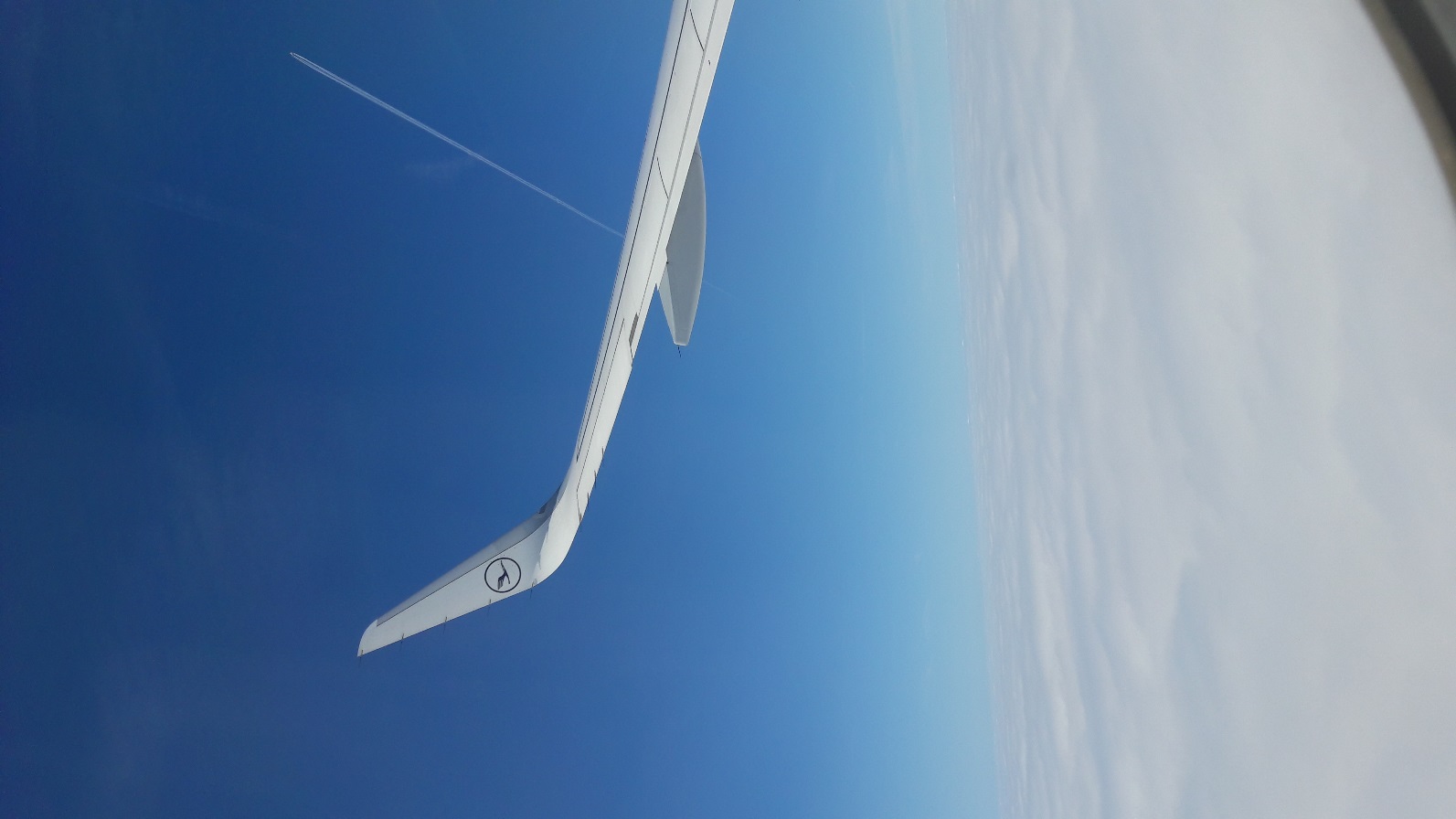 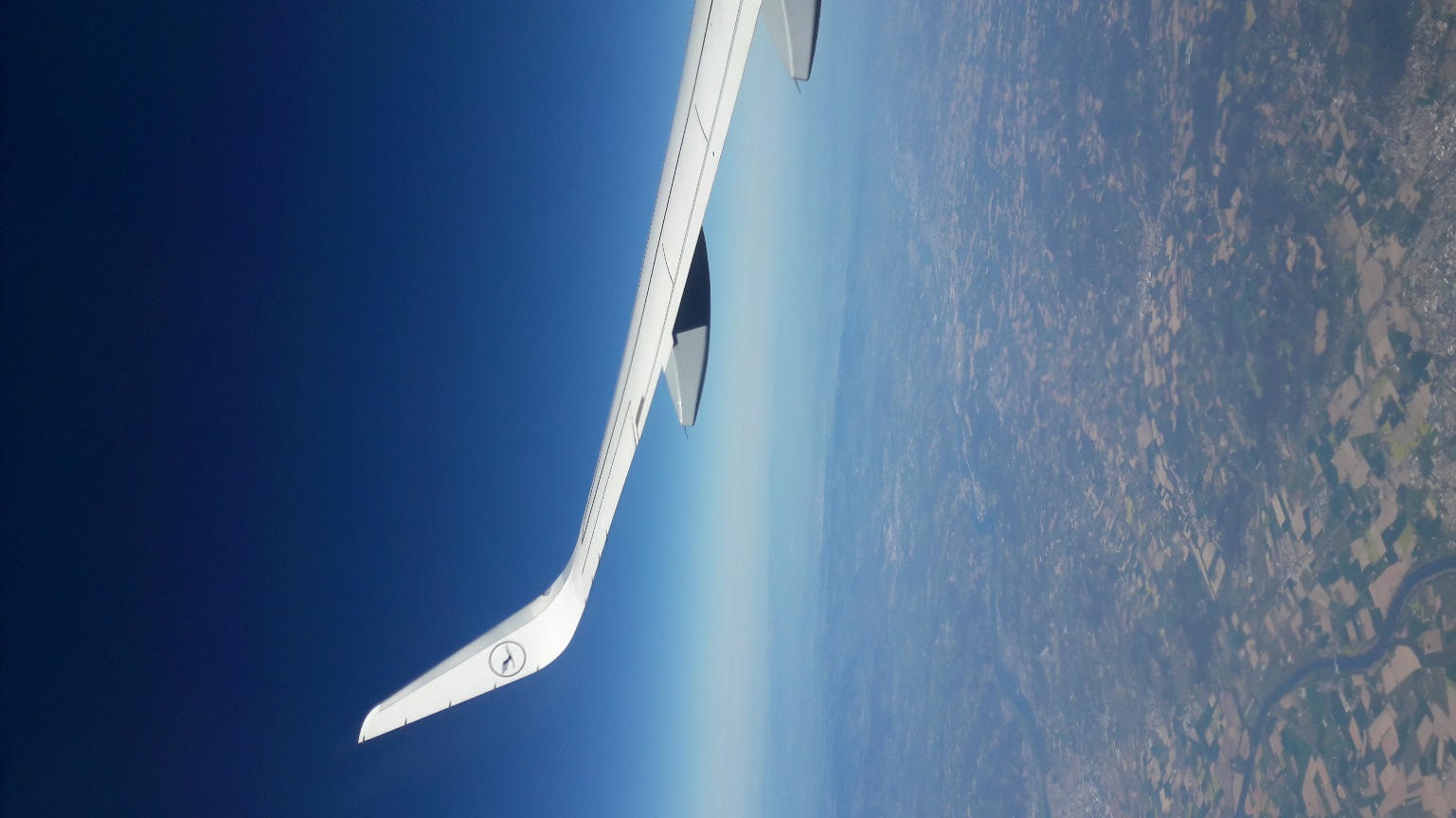 Nous avons voyagé en avion. 
C’était bien joli.
Le Vélodrome
Nous avons visité le Vélodrome de Marseille. La visite guidée était très intéressante et j’ai appris beaucoup de nouvelles choses.
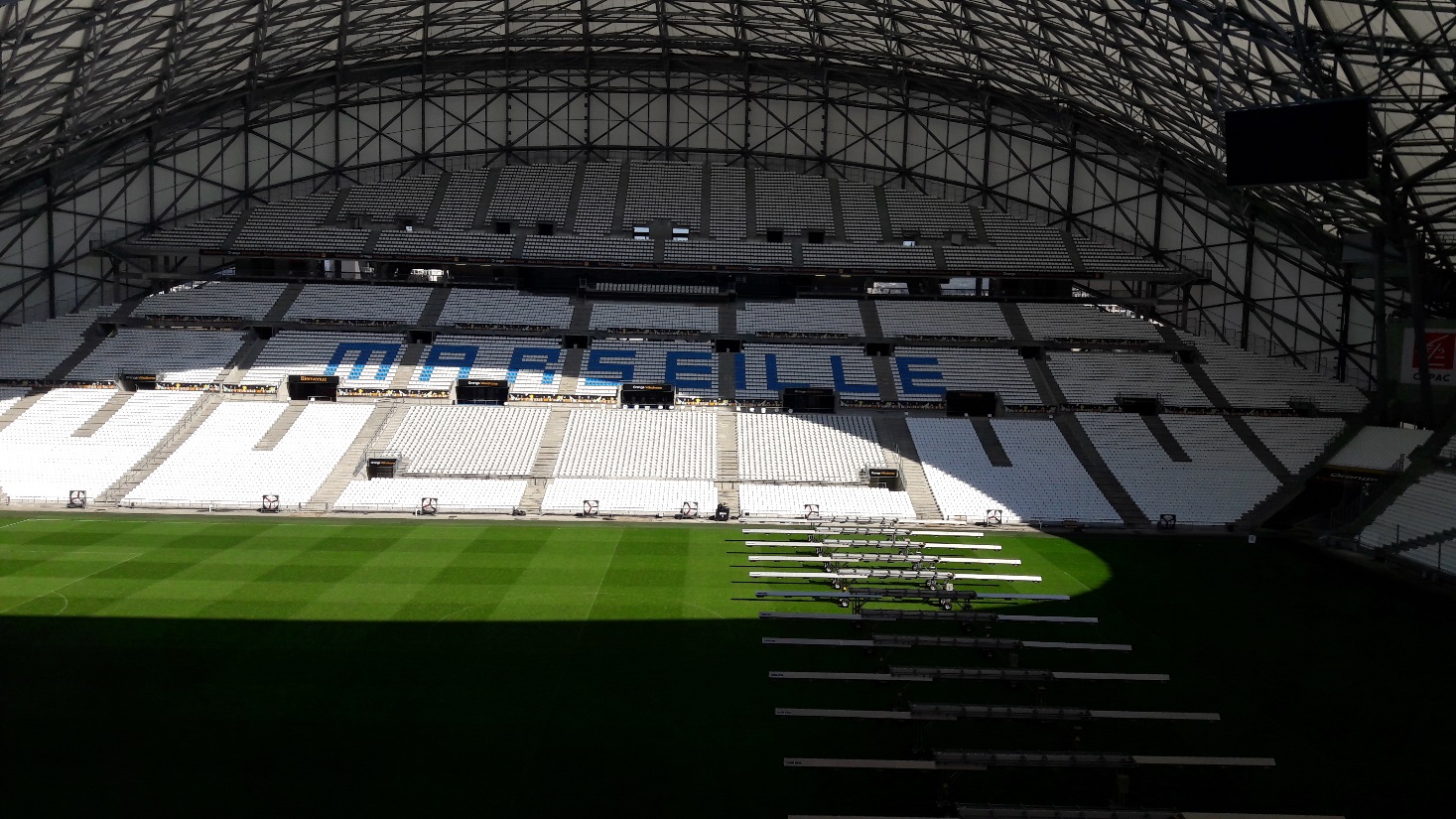 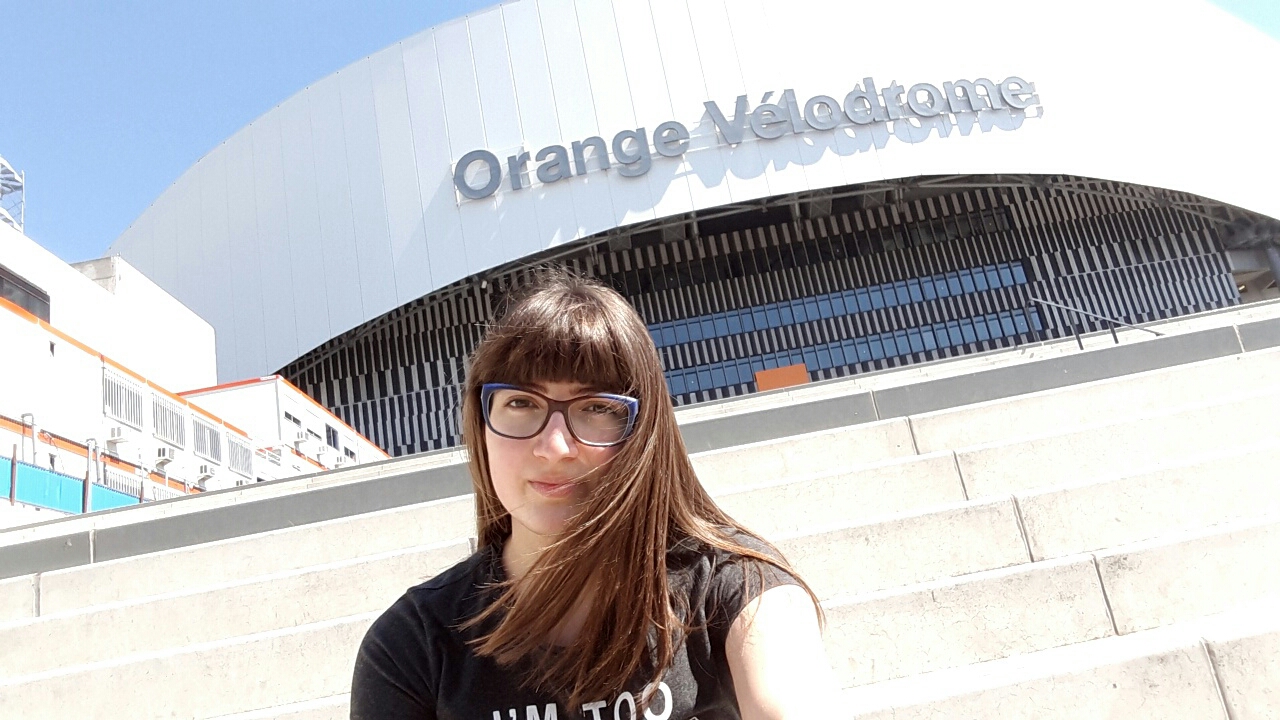 Le plage de la Couronne
Nous avions des activités sportives organisées par les français. Nous avons joué au volley et pris de belles photos.
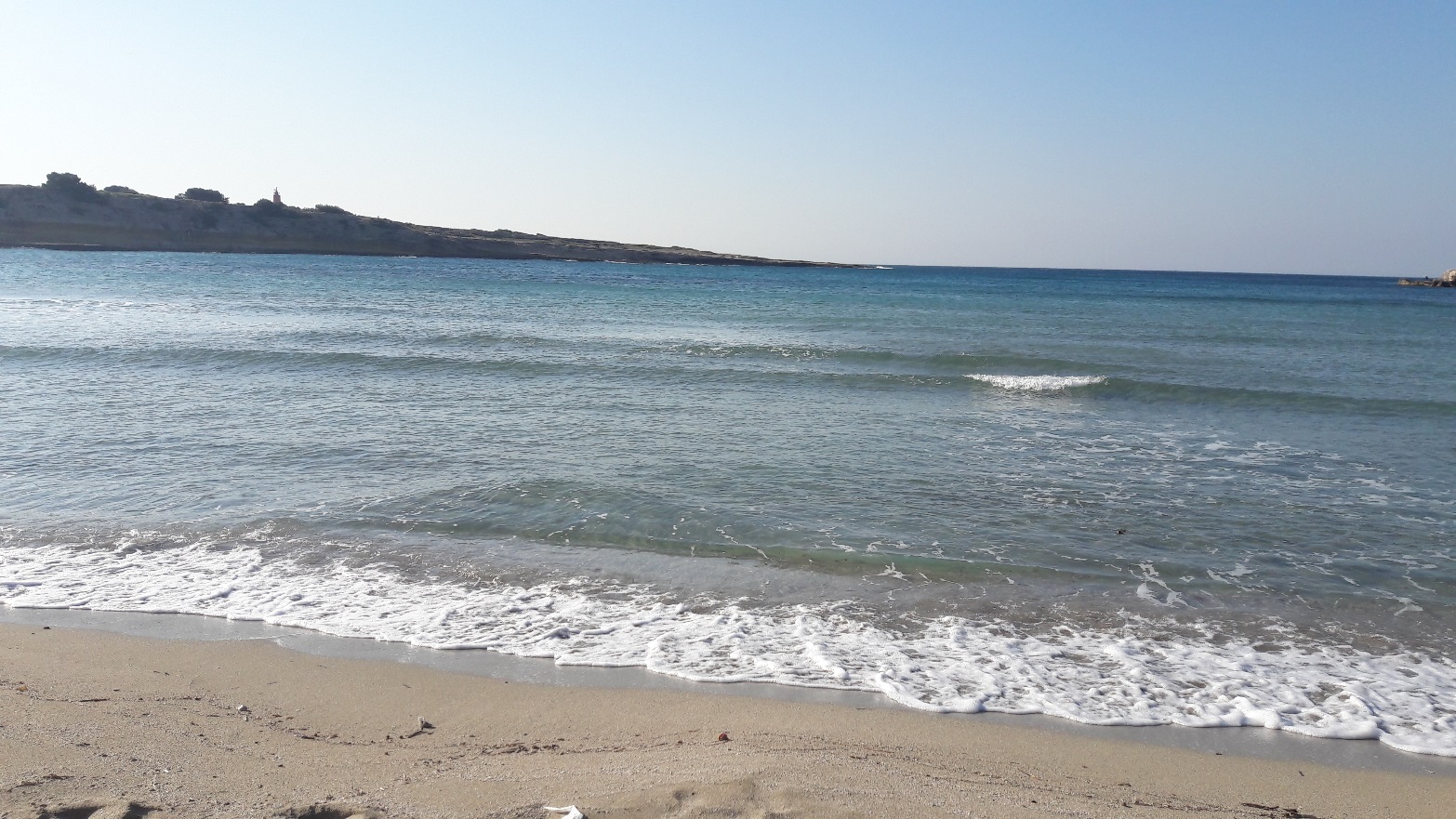 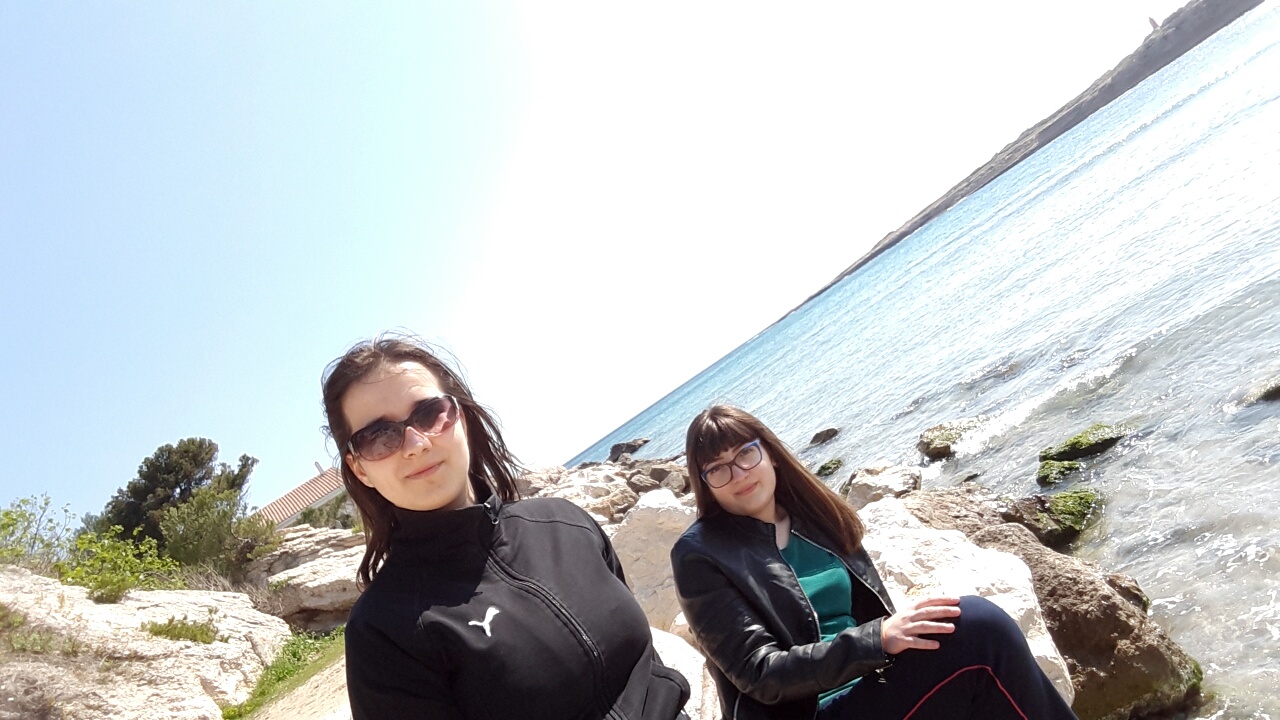 Les calanques
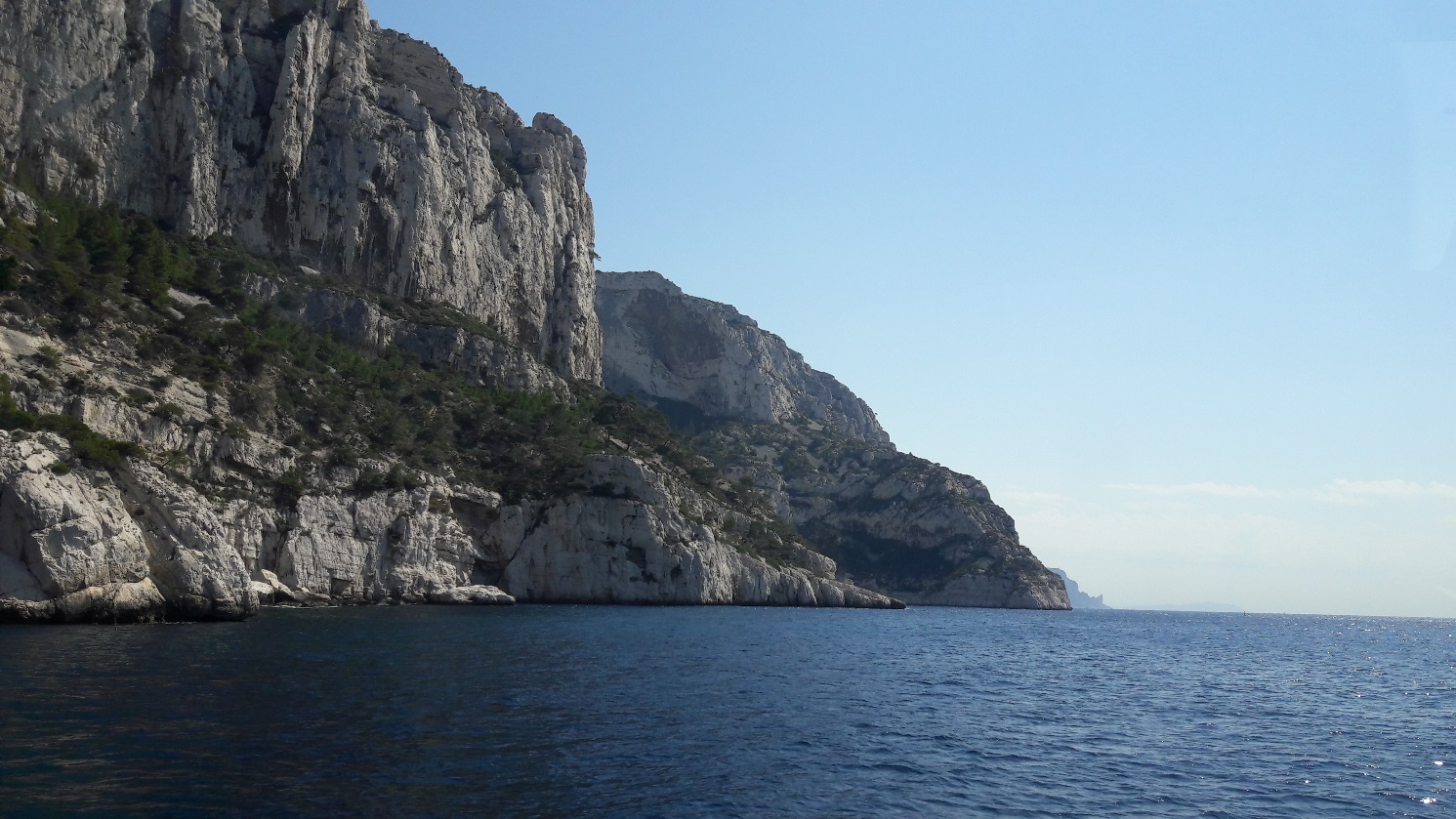 Nous avions fait une croisière en bateau de 5 calanques autour de Marseille. C’était très beau.
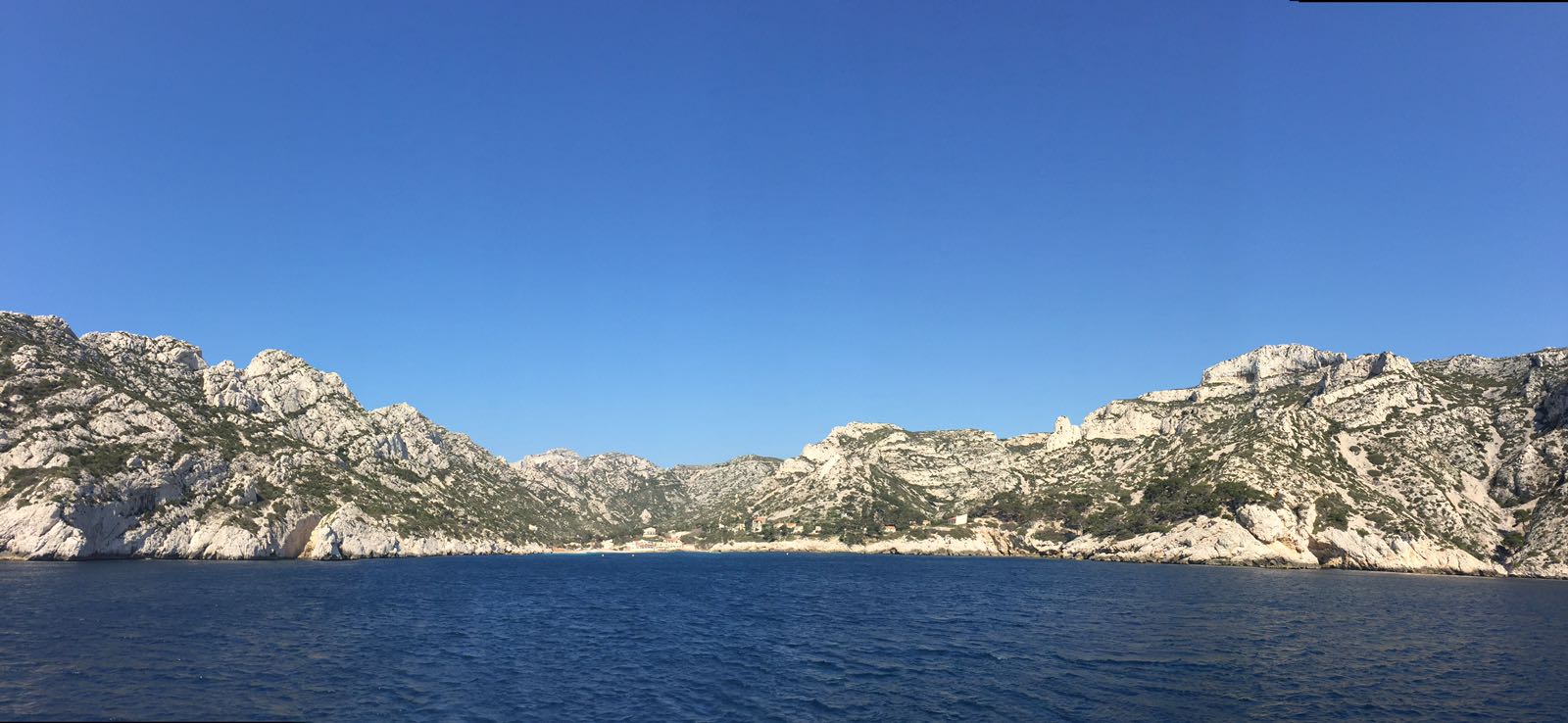 Notre-Dame de la Garde
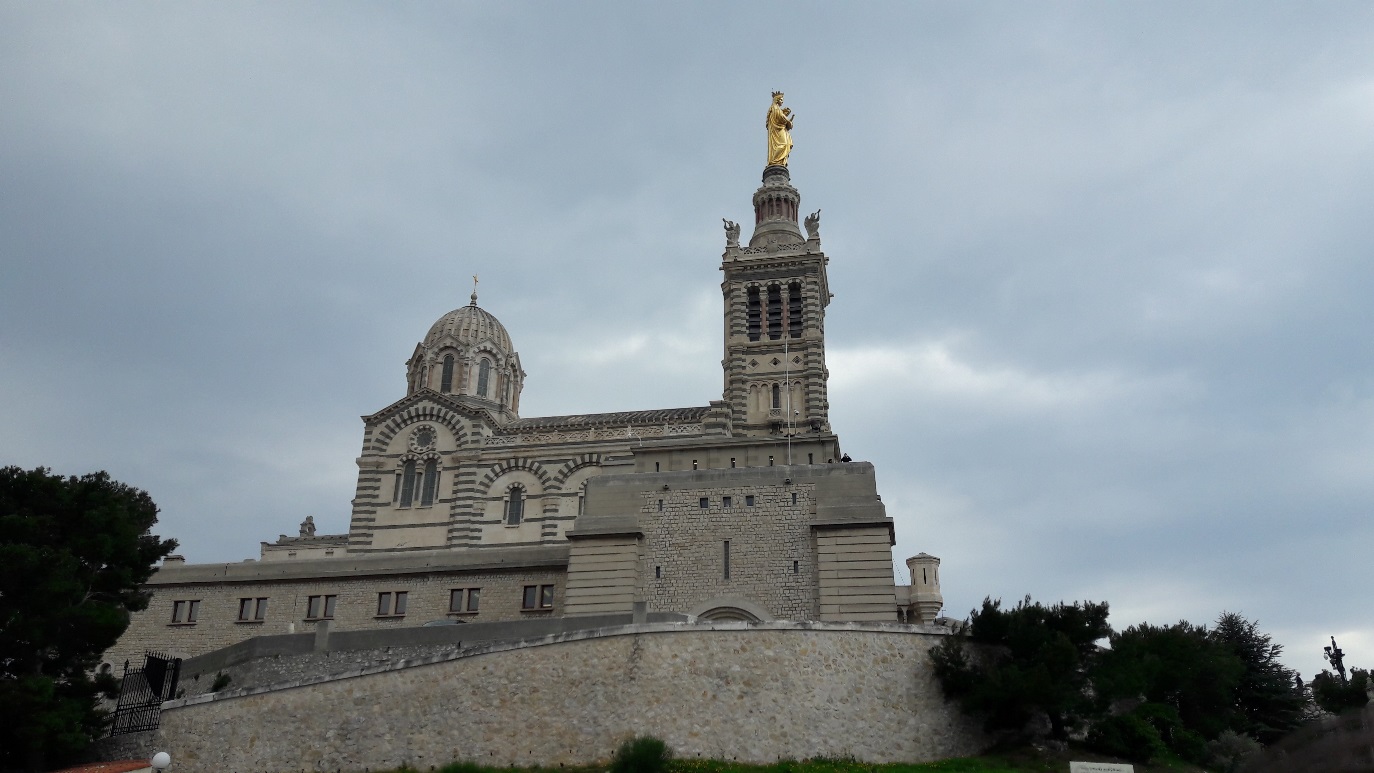 Nous avons également visité la basilique Notre-Dame de la Garde où on peut observer la ville entière.
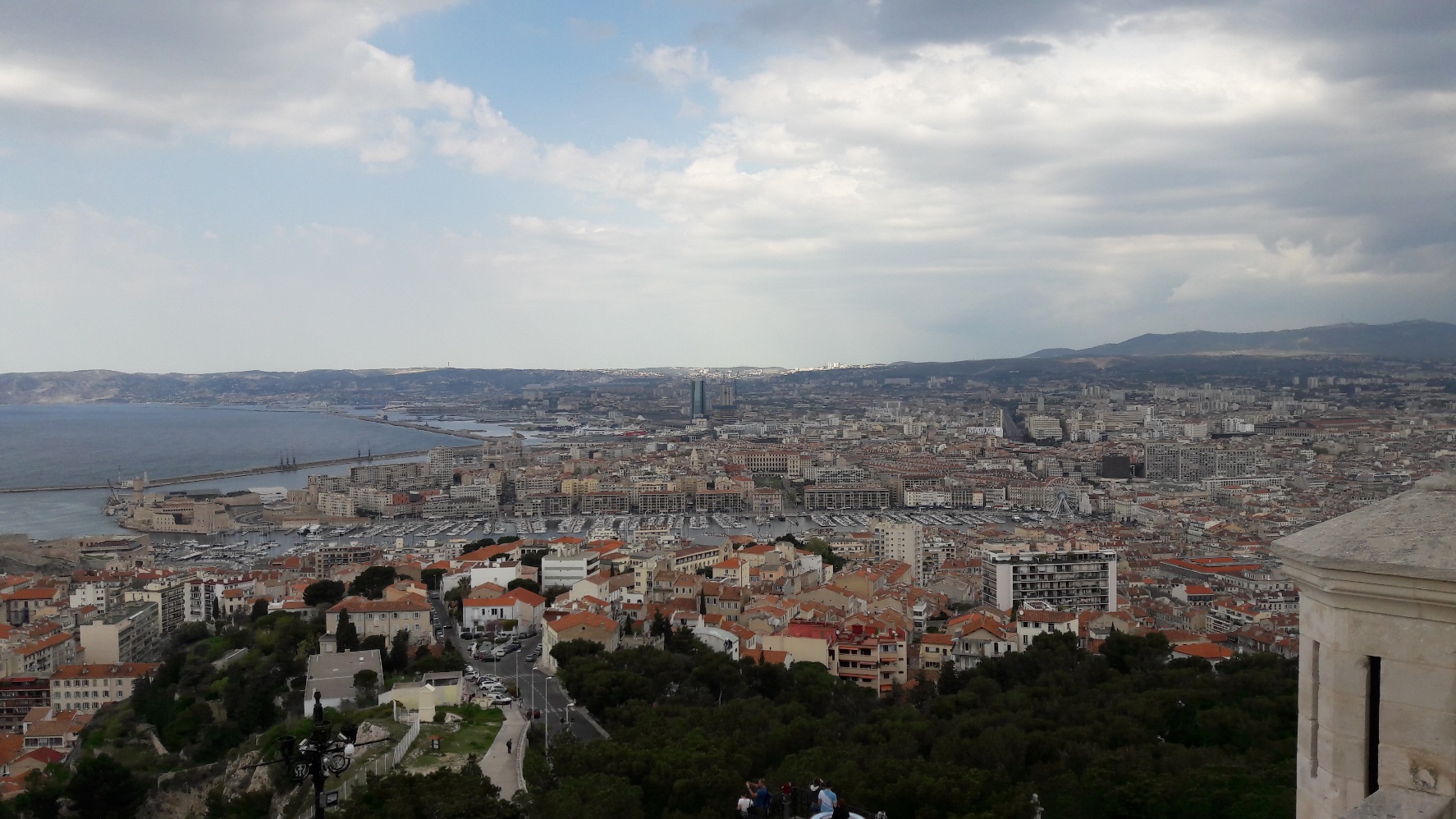 La vue est magnifique.
Le collège Jean Moulin
Notre délégation et toutes les autres avons visité le collège français où les français nous ont accueillis chaleureusement. Chaque délégation s’est présentée et nous avons déjeuné à la demi-pension du collège.
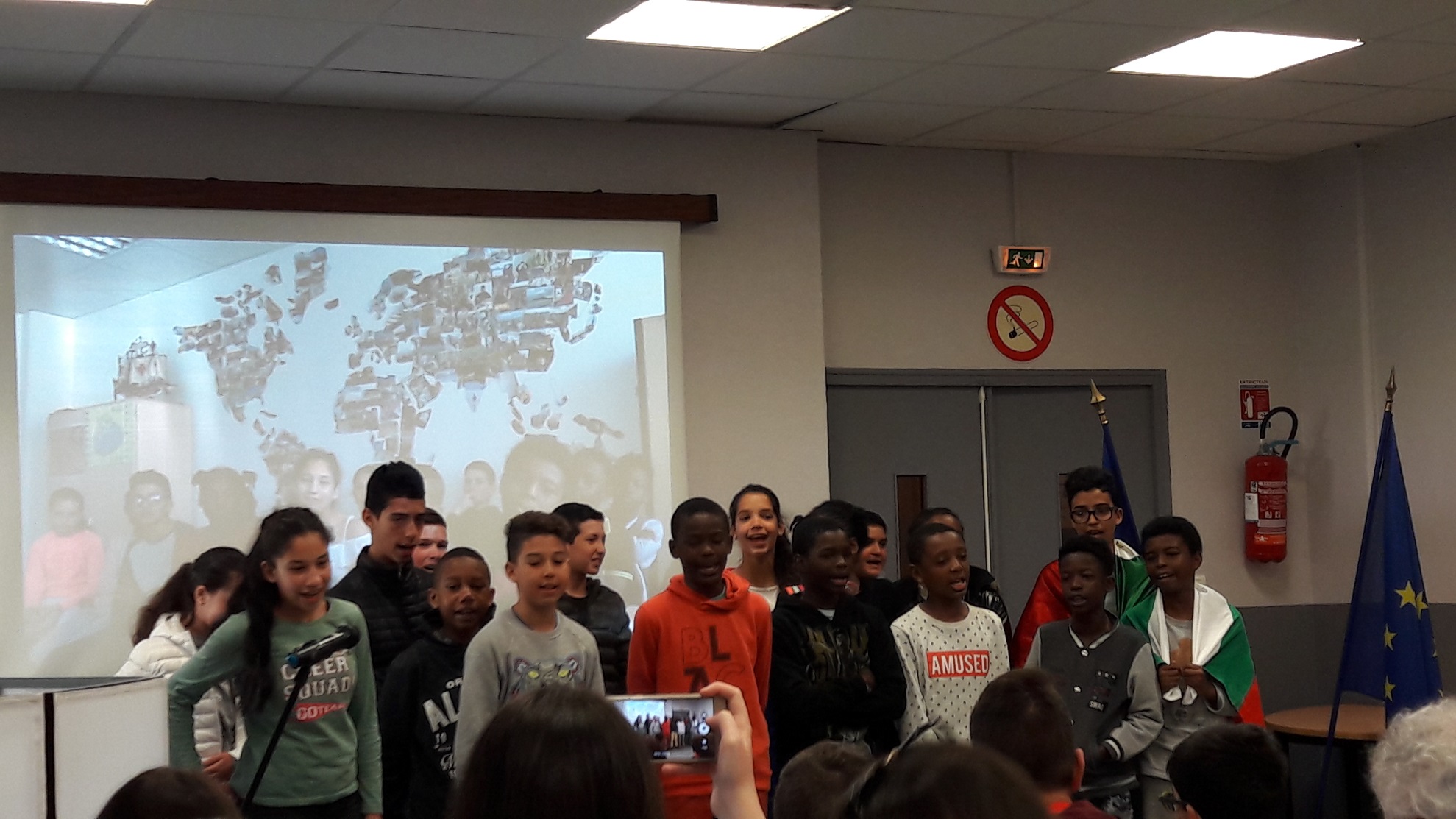 Les élèves français étaient très gentils.
Le Vieux-Port
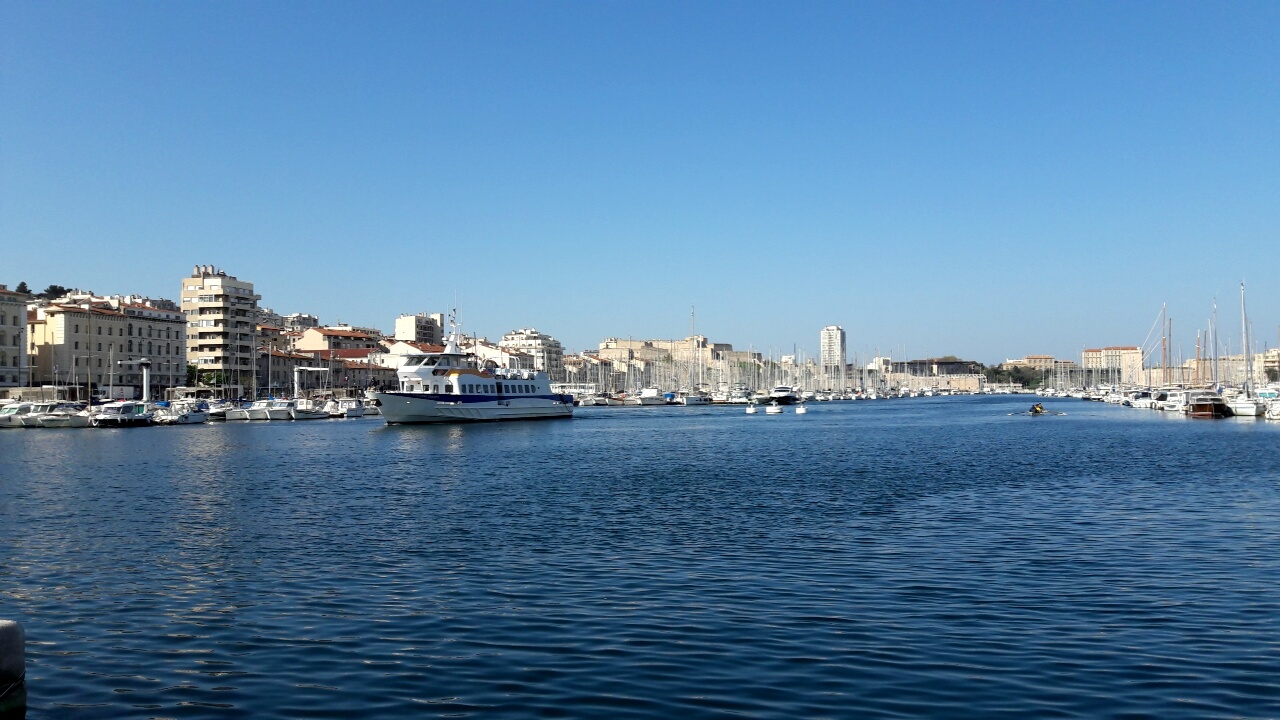 Nous avions une journée libre au Vieux-Port. Nous avions du temps libre et avons pris des photos. Le port est très beau.
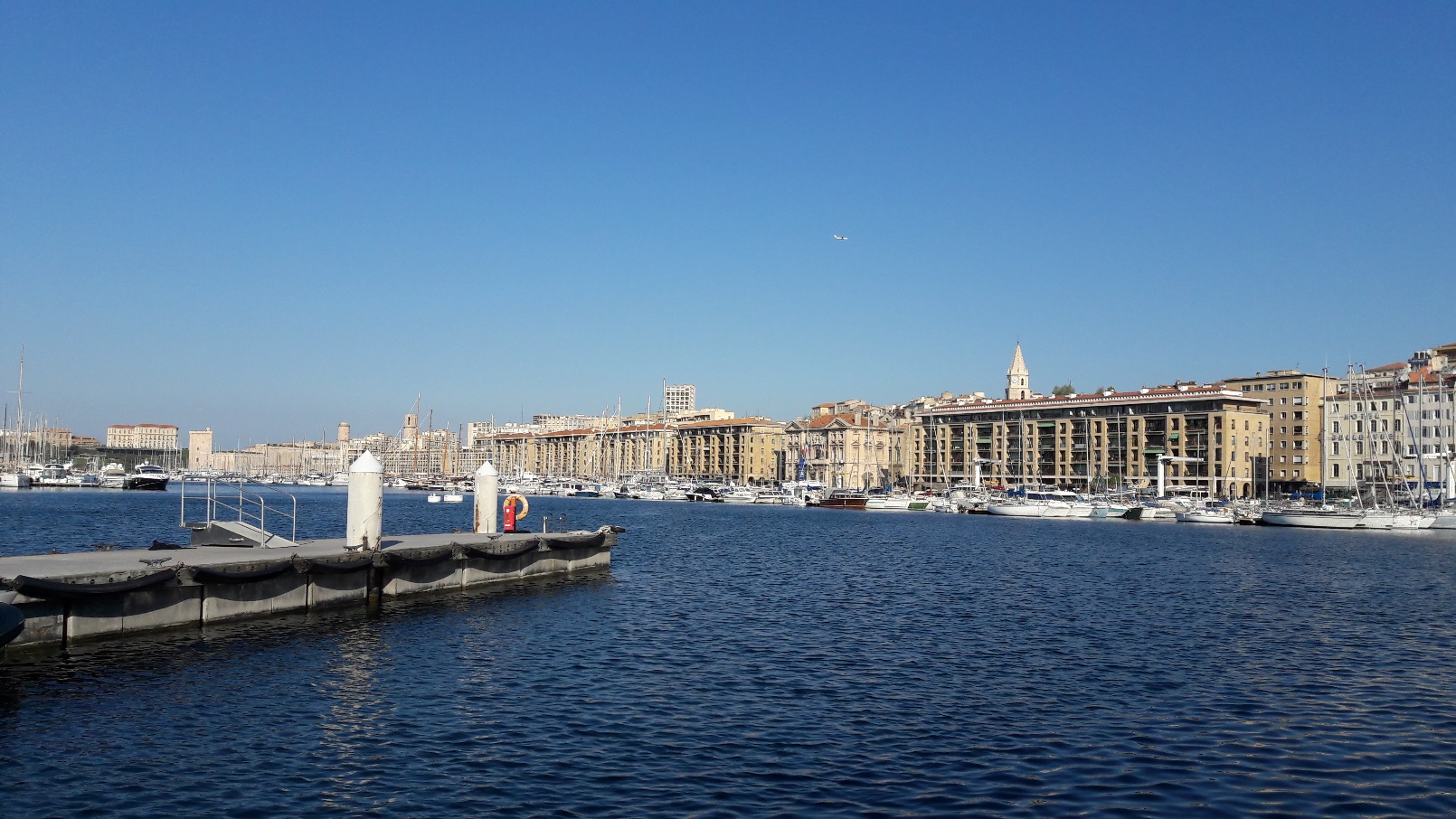 Les desserts
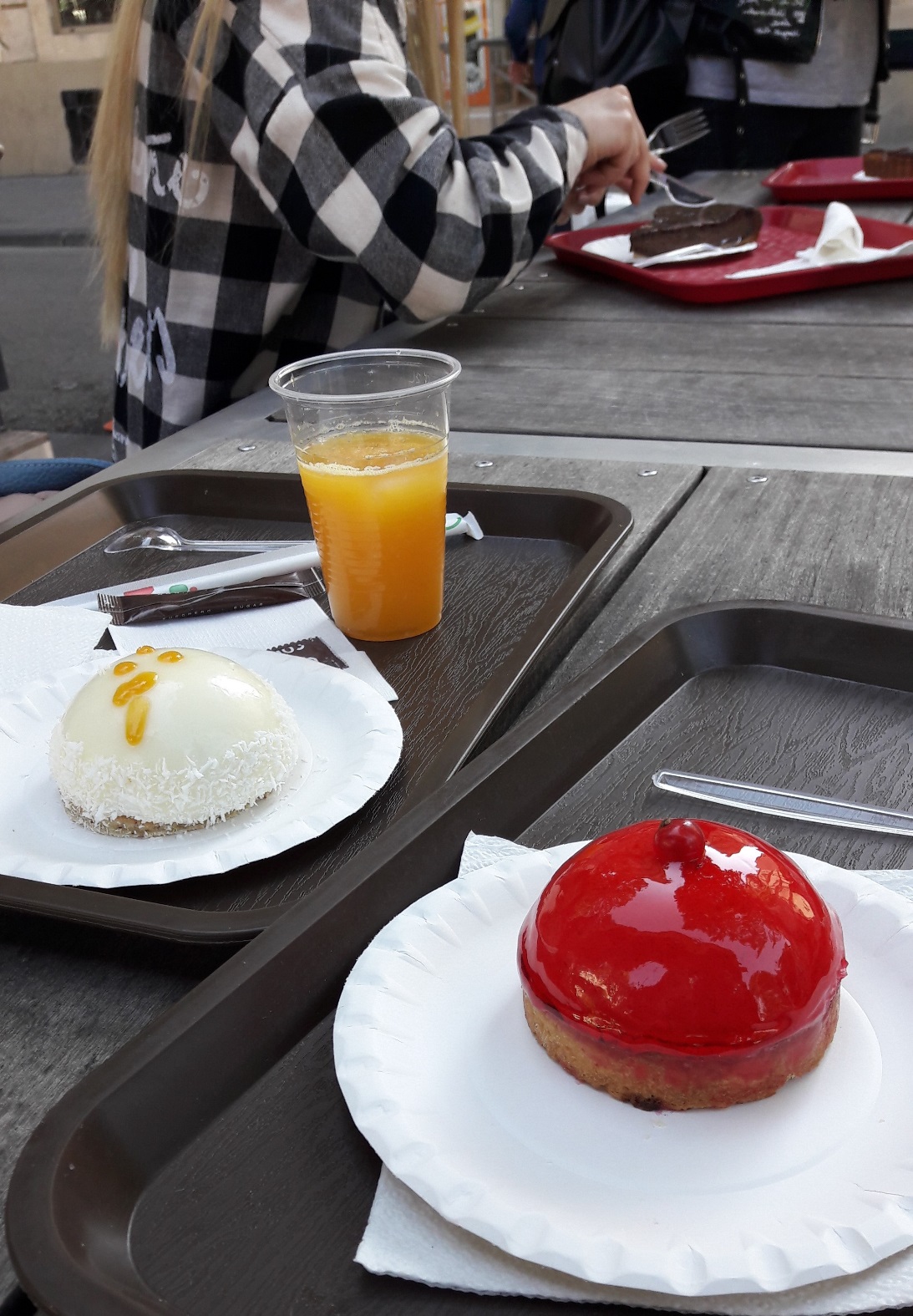 J’adore les desserts français et à Marseille j’avais la possibilité de goûter beaucoup de plats savoureux.
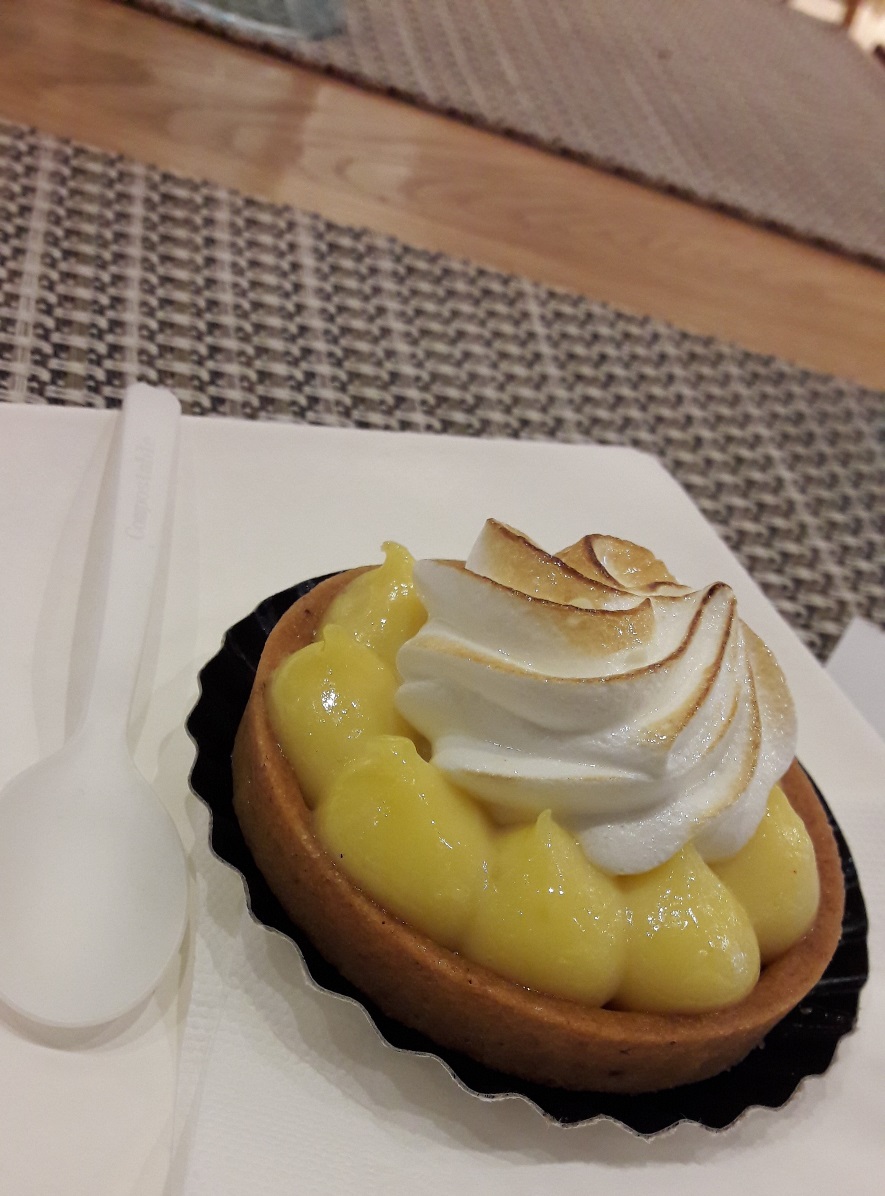 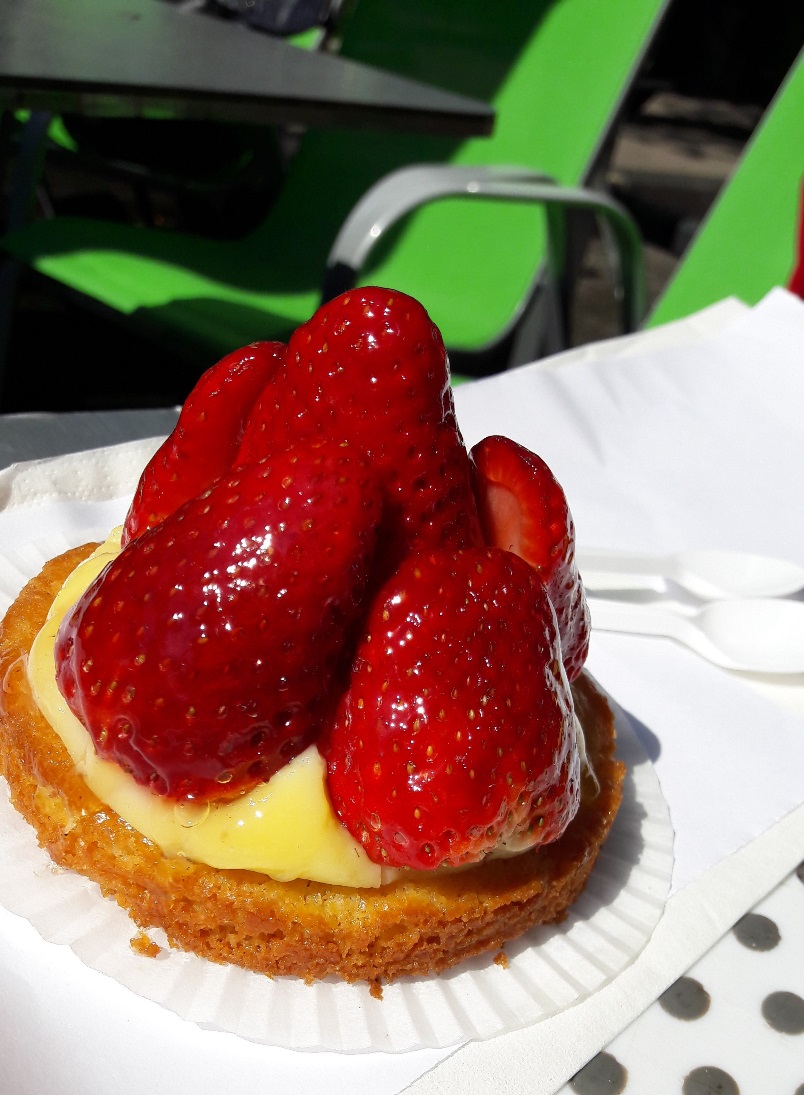 C’était un séjour inoubliable et je remercie tous les organisateurs et participants.
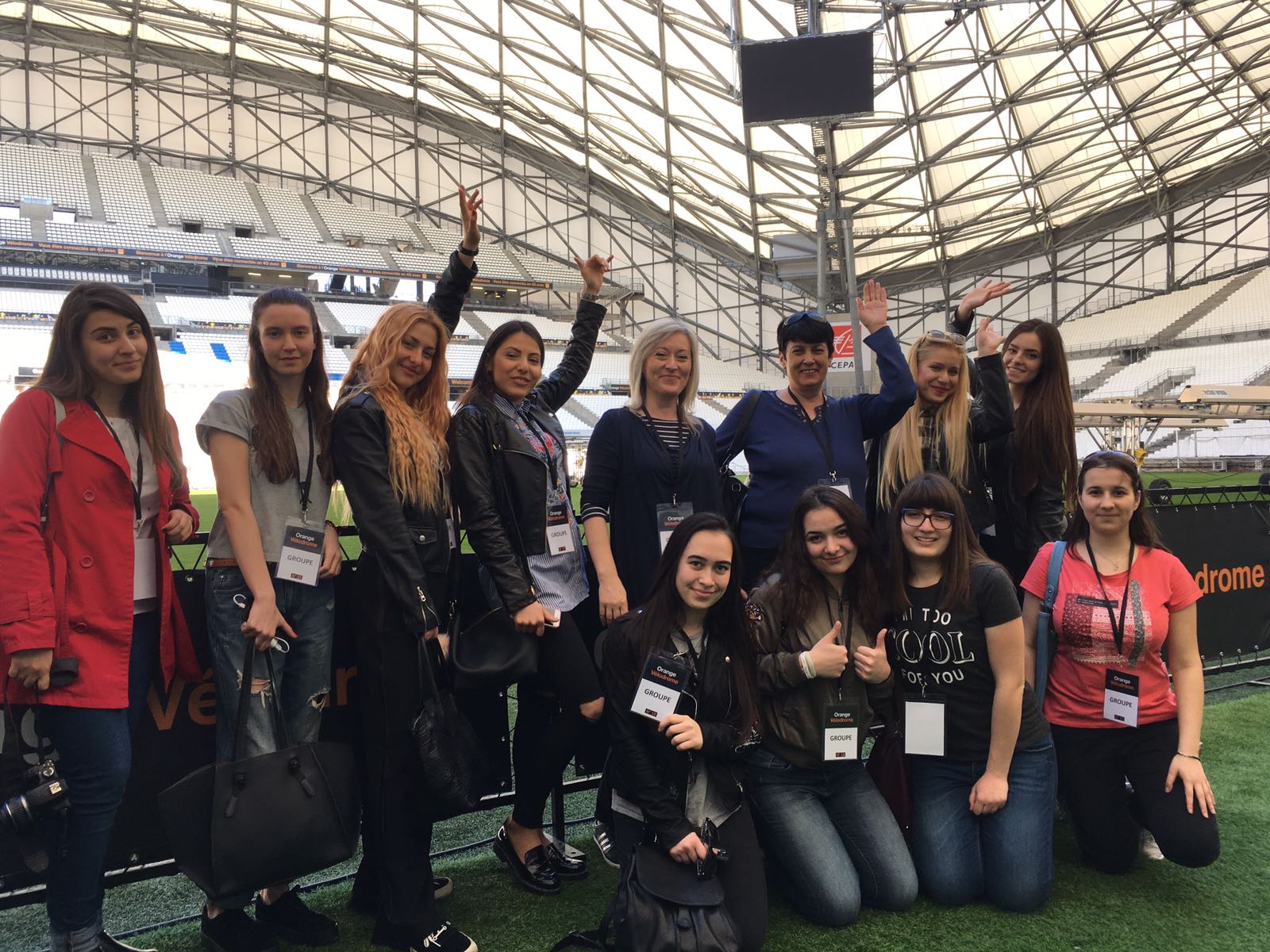 Élaboration: Maria Dancheva